Ladder Assembly
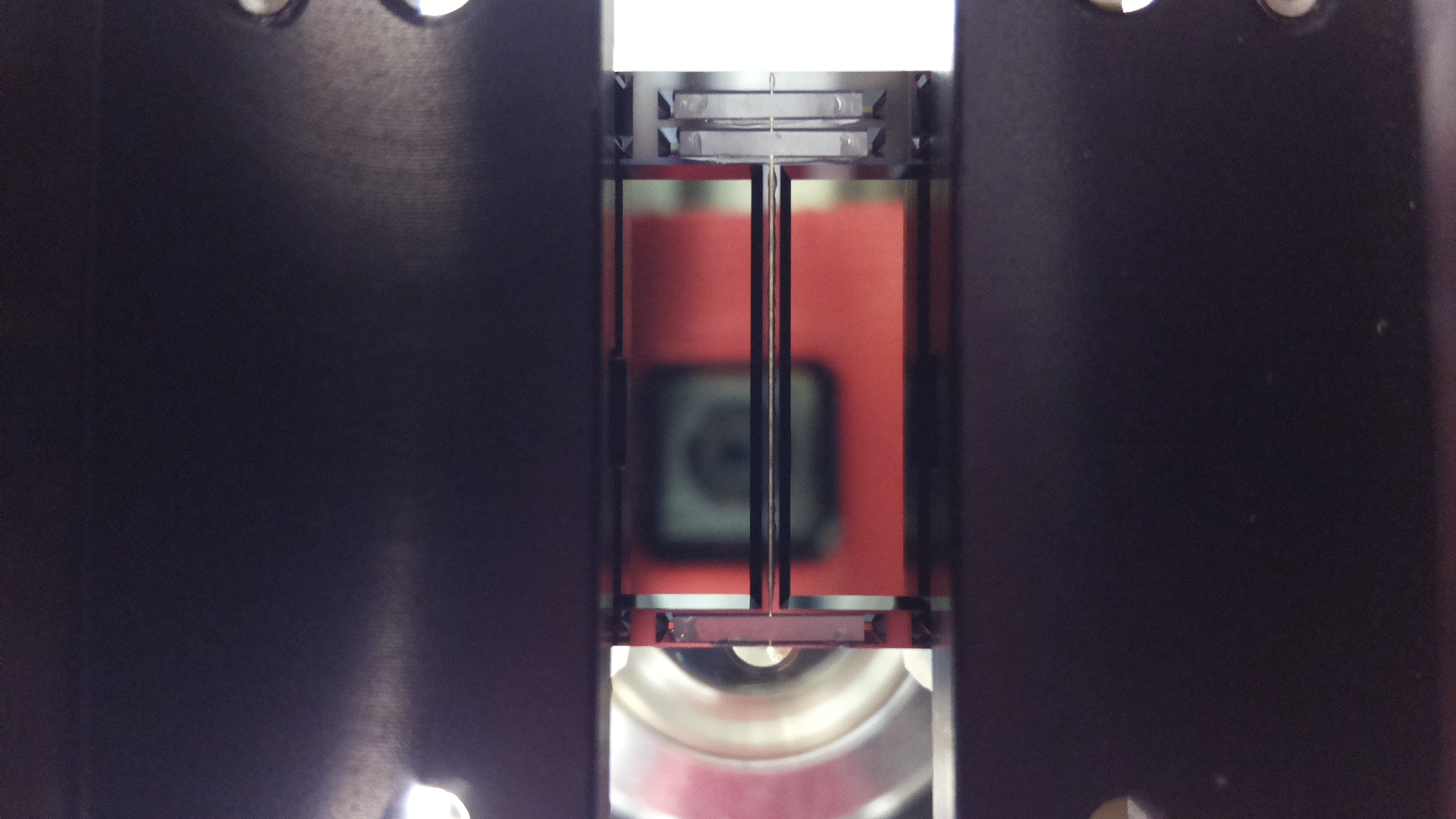 New Method
Review
Changes
Test production
Results
Summary
New gluing procedure
1
Old procedure
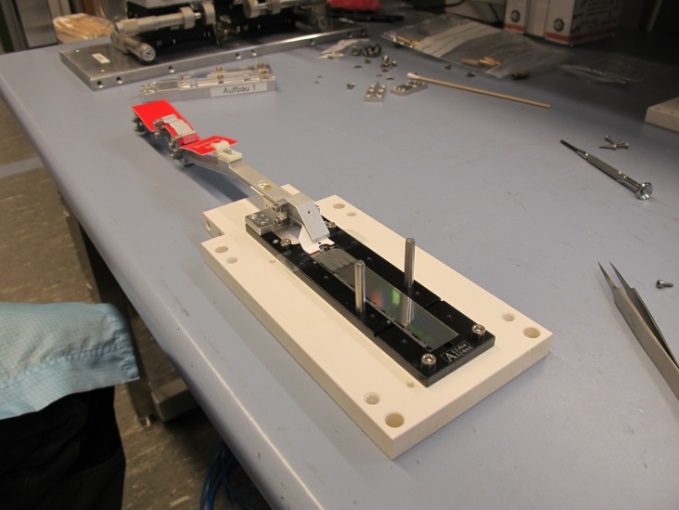 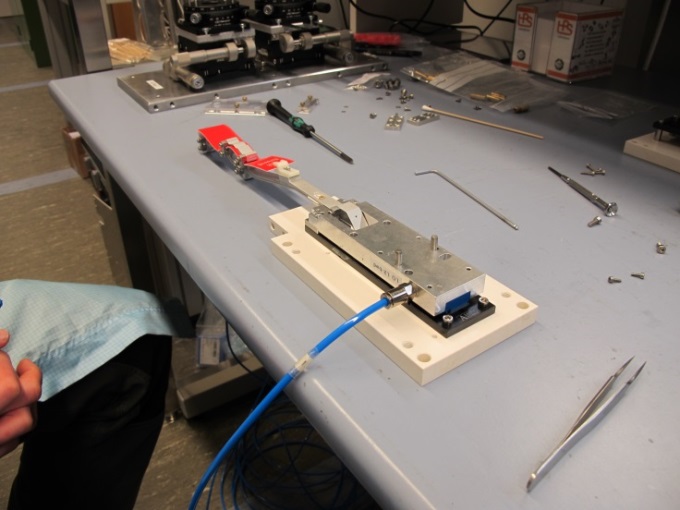 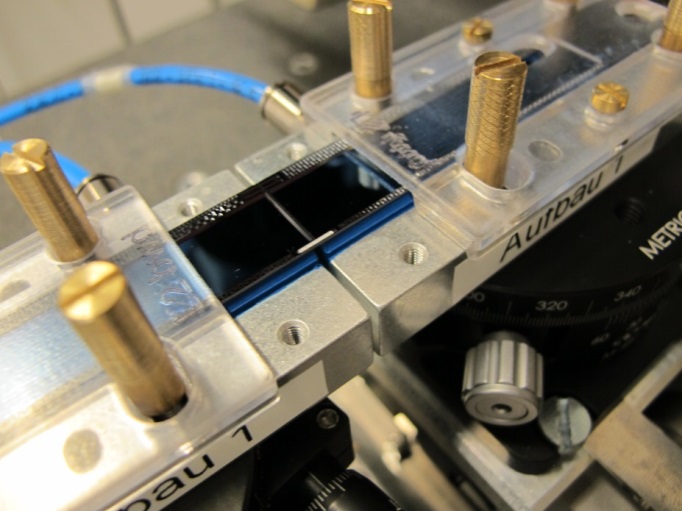 Module face up on jig                   	Assembly jig put on		   Ceramic stiffeners insert manually
			Module fixed by vacuum	    from above
Problem: Particles pressed by into module surface (sensitive) leading to shorts:
	- dead drain lines
	- complete failure of the module
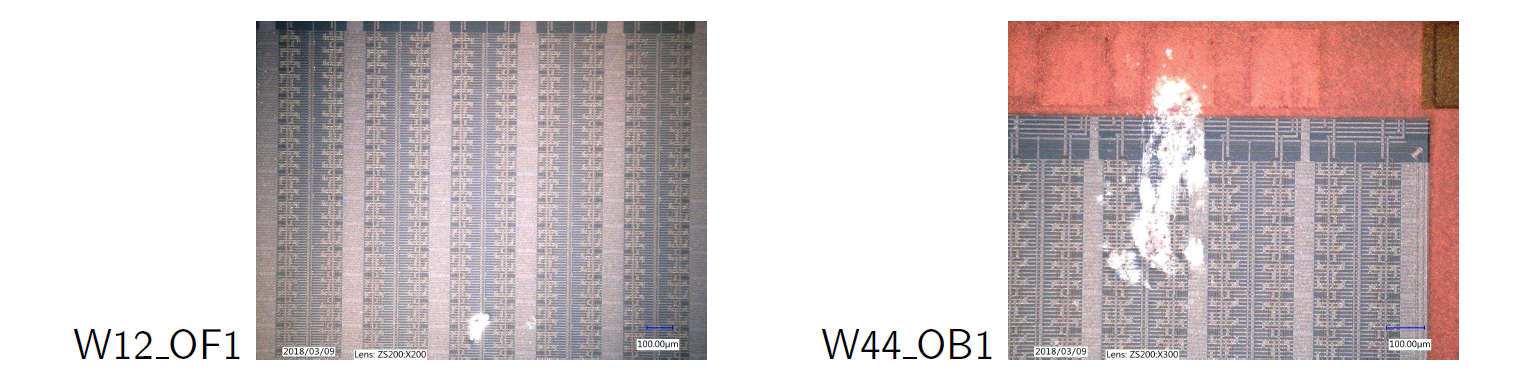 2
Statistics
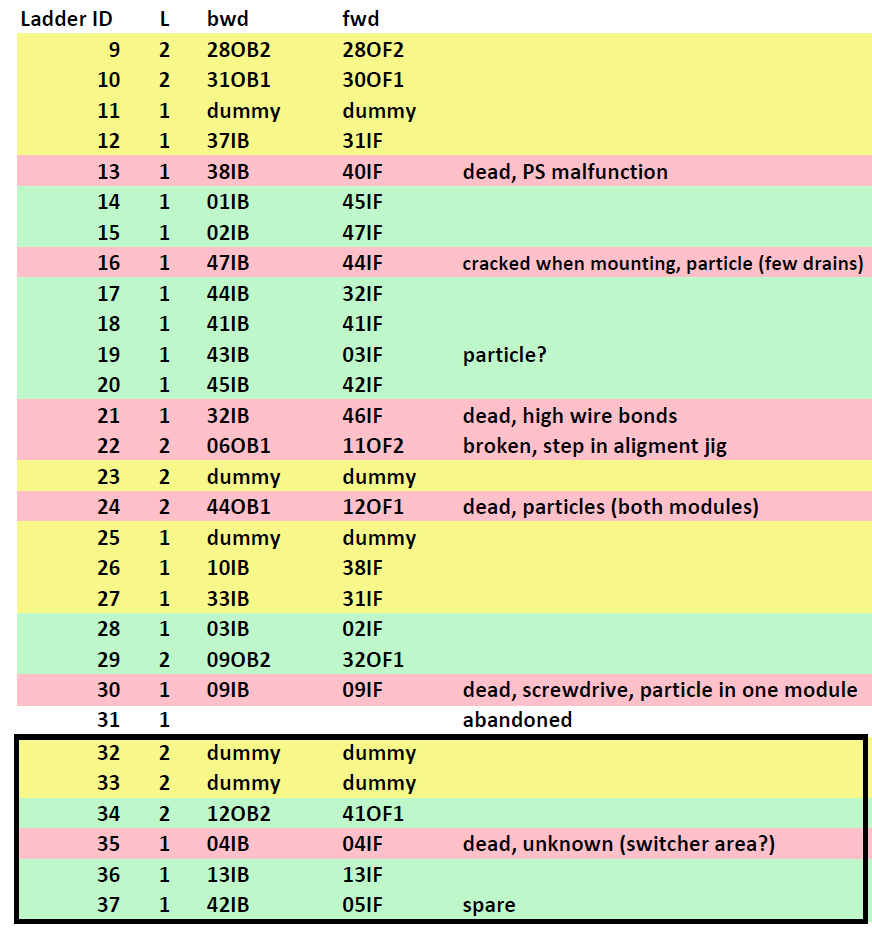 18 ‘hot’ ladders glued
11 working ladders (10 in Phase III)

1: PS malfunction
1: jig misaligned
1: hit by screwdriver
1: particle
1: high wire bonds
1: cracked when mounting
1: unknown

Damage by particles
Some drain lines in 1 module
2 dead modules (in one ladder)
unknown (hidden by screwdriver acc).

~ 4 occasions
With nylon mesh
3
New Method
Mount modules face up on alignment jig: surface not touched anymore
Insert stiffeners using a tool from below
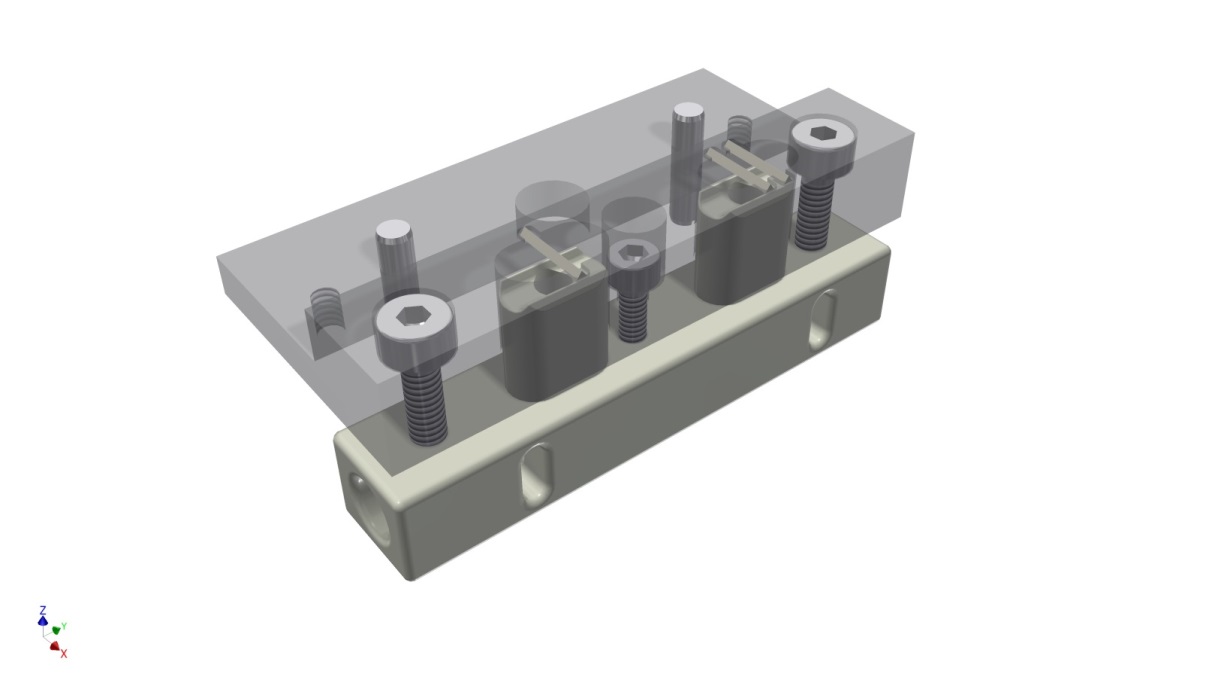 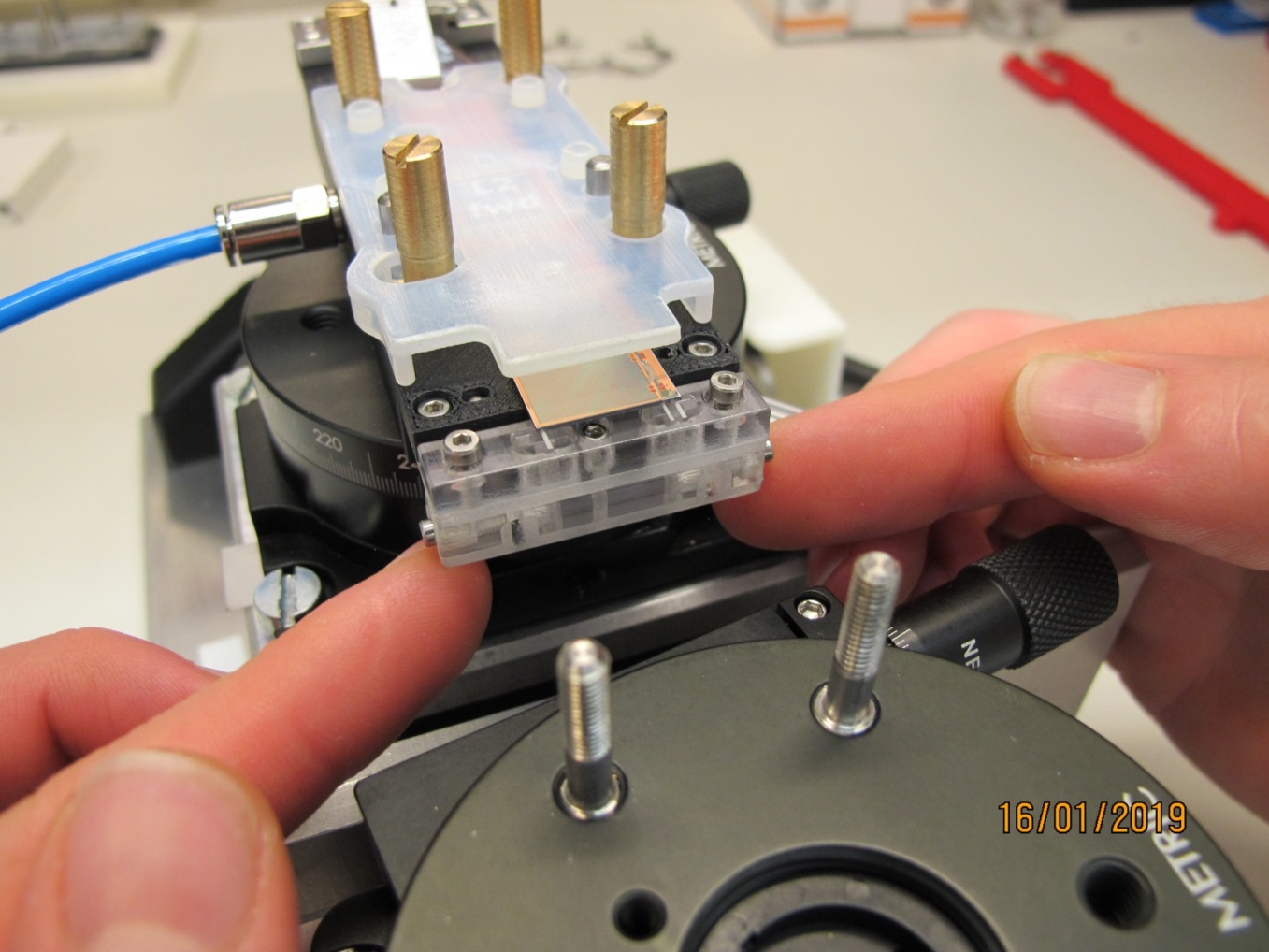 First prototype for tests (made in 3D printed plastic)
Insertion is made once both modules are together
2nd module removed here for visibility
4
Lifting
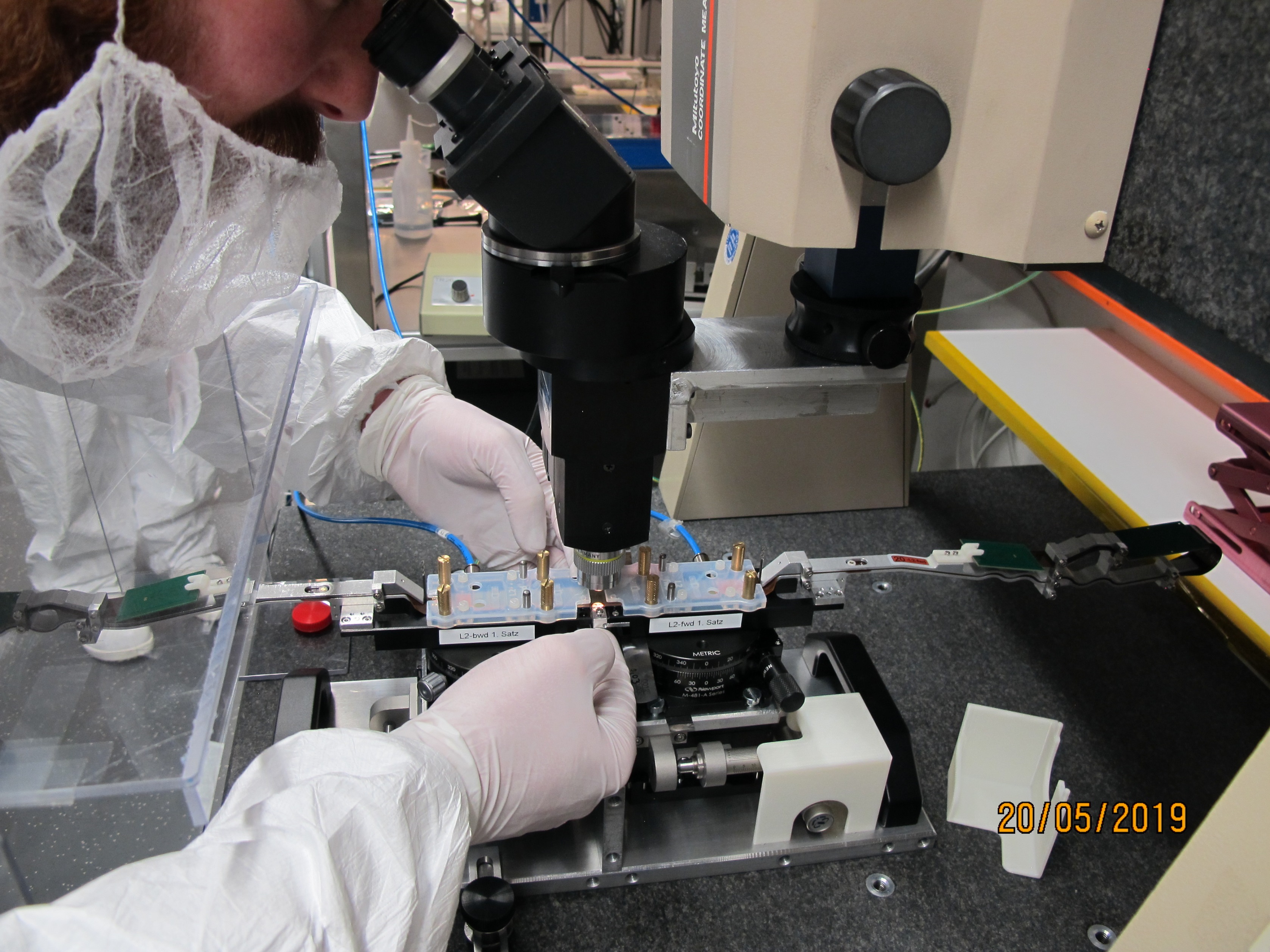 Watch for over-travel optically and acoustically (vacuum!)
Height changes measured before/after alignment and after insertion
5
Other changes
Transfer module manually form storage jig to alignment jig
Automatic glue dispensing on ceramics
Transfer to ladder gig using a ‘bone’ tool (like for ladder mounting)
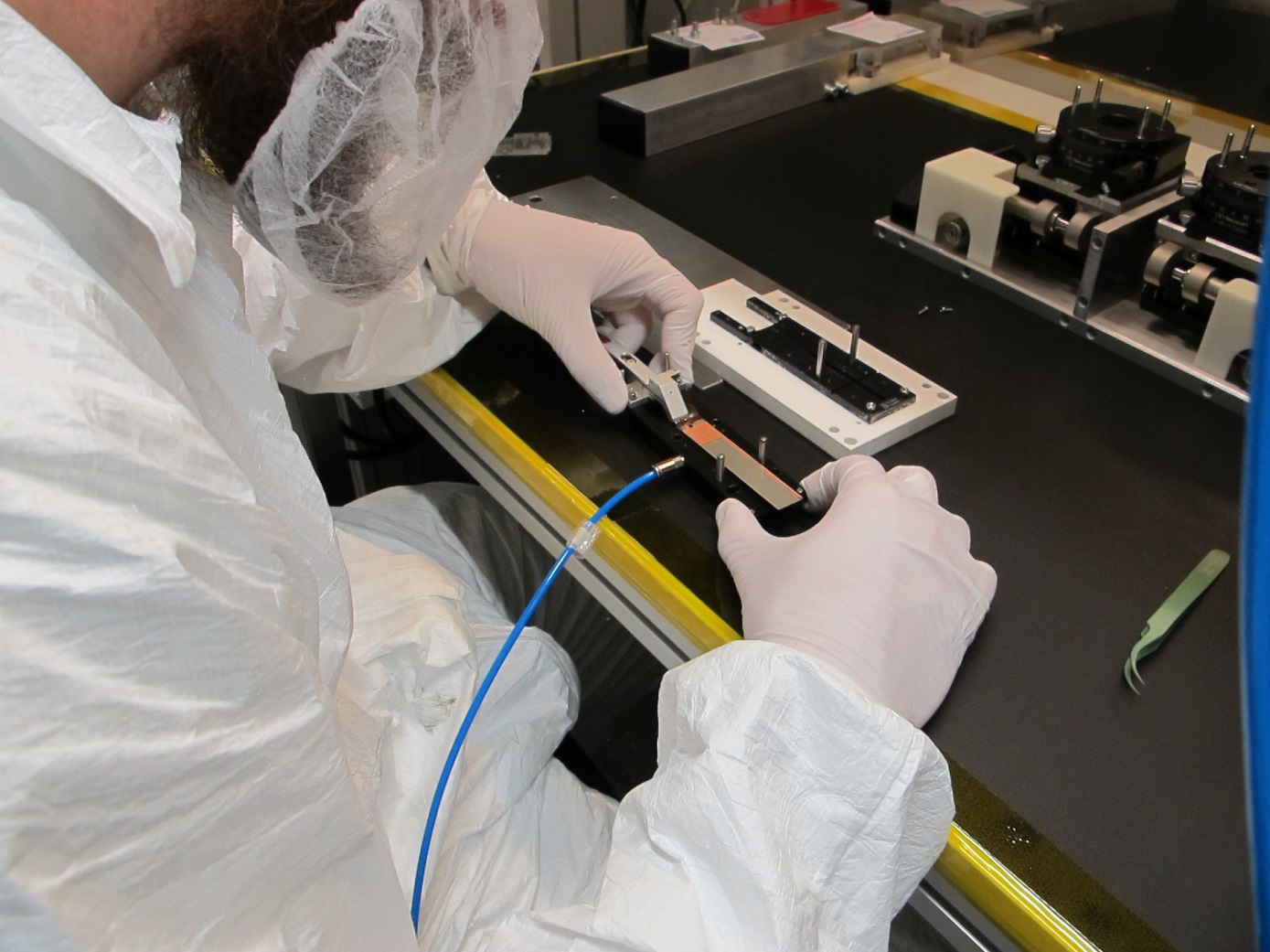 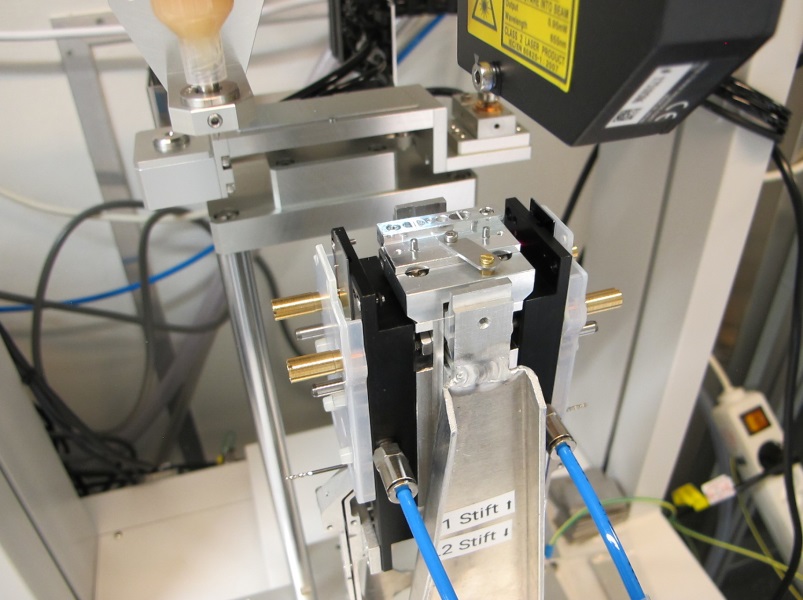 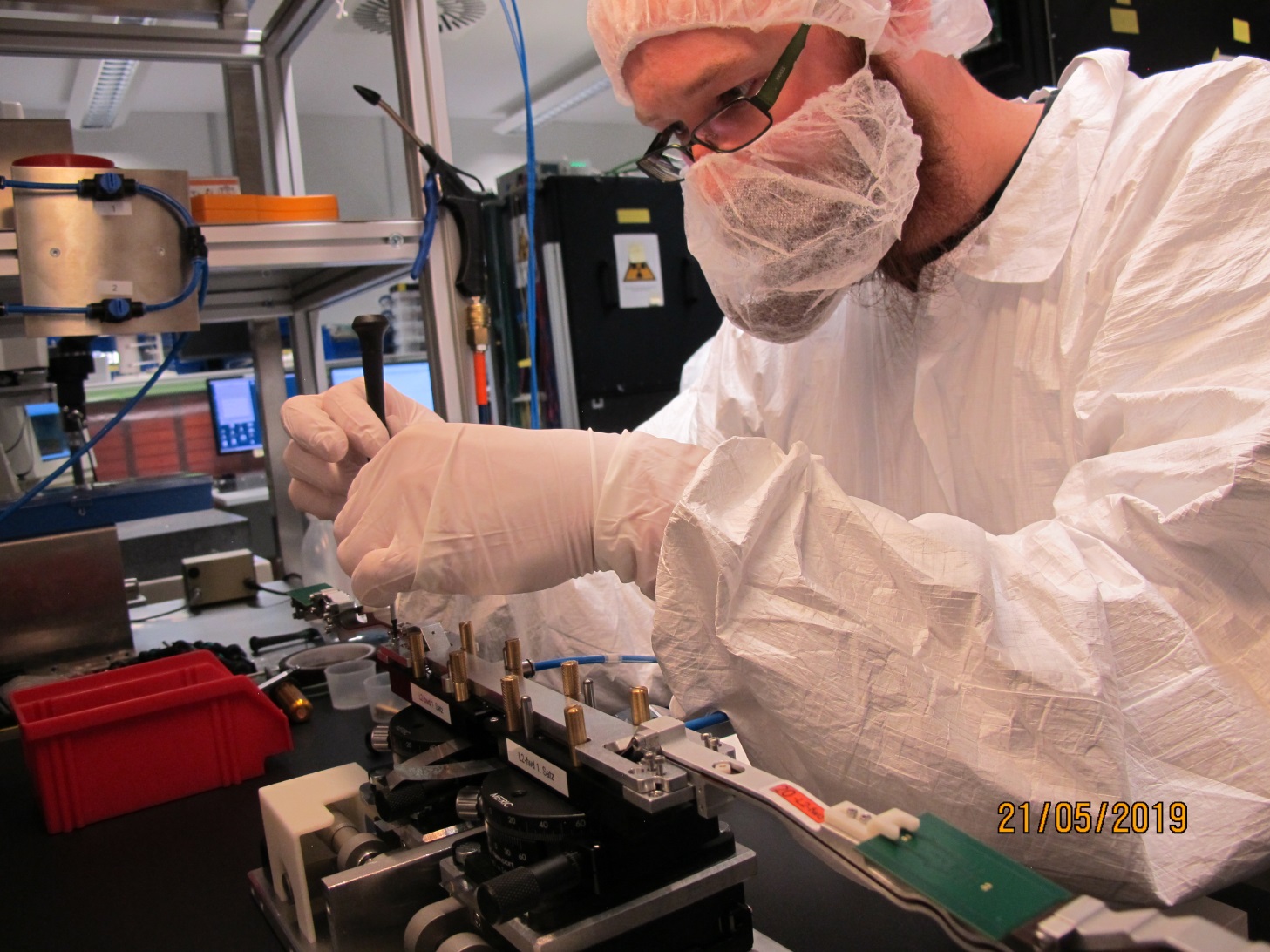 Rather easy
No flip over and risk of jamming
Guiding pillars added (proposed at review)
Better reproducible

Glue dispenser tested
(series of test dispensing)
No flip over and risk of jamming
6
Review
Review held end of February

Reviewers: Jelena Ninkovic, Ariane Frey, Igor Konorov, Hans Krüger, Christian Irmler 
Participants: Carsten Niebuhr, Laci Andricek, Karl-Heinz Ackermann, Hans-Günther Moser 

General recommendations on workspace

Cleanliness of the assembly area and of the tables inside clean room should be improved. 

Materials like wood, paper, carton boxes, etc. should be removed as much as possible   done
Unused setups and equipment should be, so far possible, dissembled and stored somewhere outside the assembly room. Done (ATLAS MTD equipment, unused measuring microscope removed
A systematic cleaning of the room and all tools is required done, regular cleaning
Operator policies must be defined: clothes, gloves, static check, ESD-safety, who should be in, etc. done
Gloves should be worn all the times done
Tables and floor should be equipped with ESD mats done 
Use cleanroom sticks with soft Teflon tips or equivalent soft material instead of tools with metal tips (in particular no metal tweezers to handle the ceramic inserts) done
Proper microscope for visual inspection and quality control should be in place. Two microscopes available (classical and digitial, final survey by Keyence microscope outside)
Usage of the clean room should be exclusively granted to PXD group for ladder assembly and module testing until work is completed. Exclusively PXD
7
Cleanroom
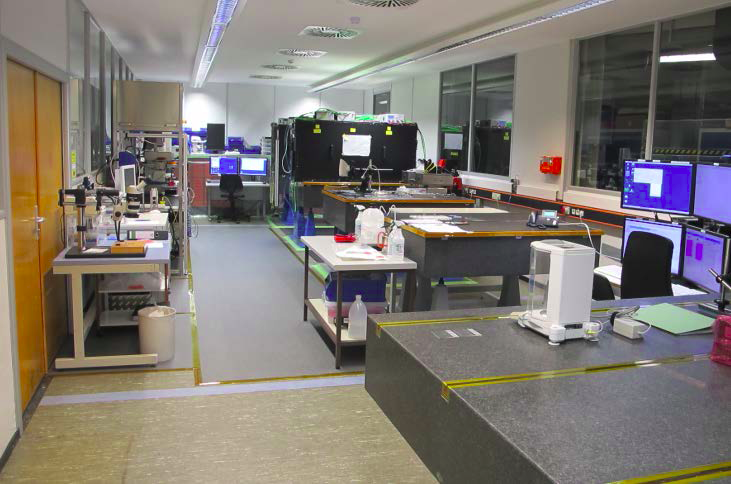 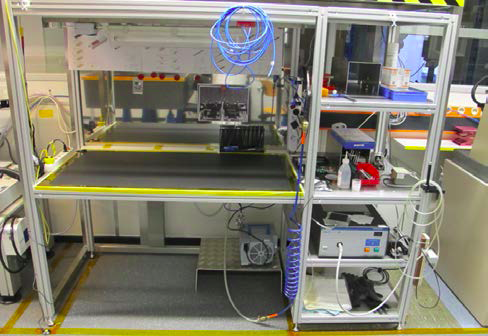 Unused equipment removed

Better access to alignment setup

ESD mats on floor and tables

No loose cables etc (easier cleaning)

2x cleaning/week
Overall view
Assembly workspace (flowbox)
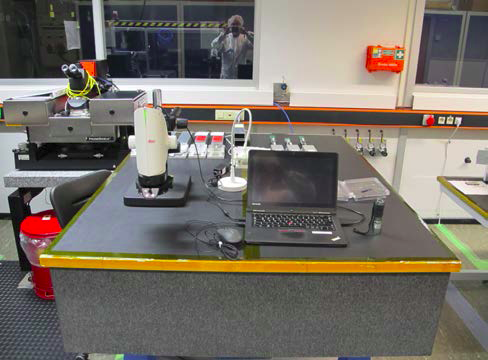 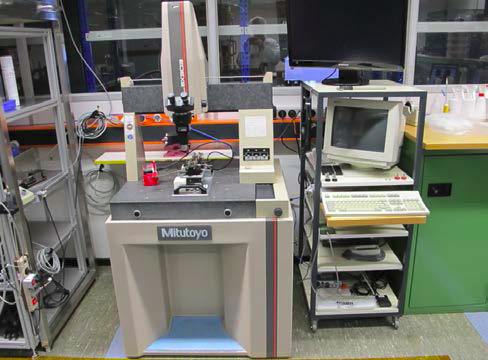 Inspection
Algnment setup, Mitotoyo CMM
8
Review
B) Detailed recommendations

 Characterize glue dispenser to ensure homogenous and repeatable dispensing results
    Test gluings performed, glue amount determined, parameters and procedure optimized 
 Modify lift-up jig to its final dimension (fixed part), polish surface of moveable part
Tool optimized after several trial assemblies 
 Finalize procedures and documentation, implement mentioned modifications and add additional quality checks. Done
 Acquire a second person for ladder gluing, make use of students 
2nd person identified (technician) and trained
 Once final procedure and documentation are ready and results of critical steps are reasonably good, produce at another class C ladder, by following the full final procedure. 
C class ladder successfully produced
 Present and discuss results within PXD group, e.g. in coarse of a remote follow-up review to gain class B qualification (CBQ) . Results discussed, go to next step due to time pressure
 If CBQ is granted, produce a first electrically functional ladder from class B modules. 
 Consider class B assembly as a dress rehearsal. Record all steps and provide movies to reviewers. 
Class B ladder produced, pictures taken
 Fully characterize assembled class B ladder mechanically and electrically 
To be done
9
Cleanroom
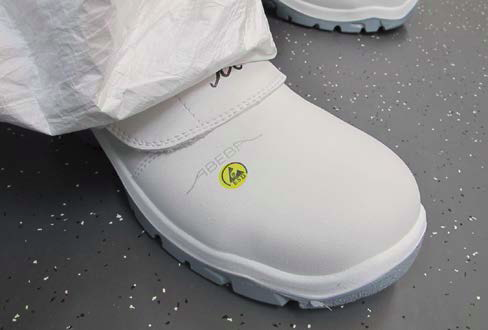 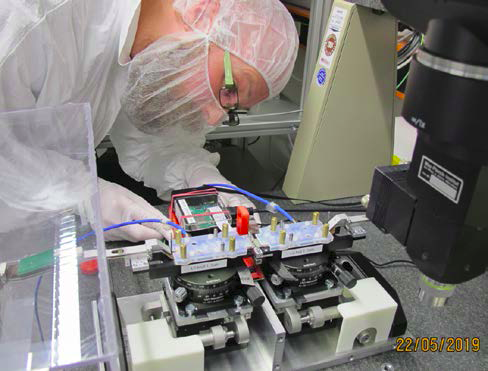 ESD protection
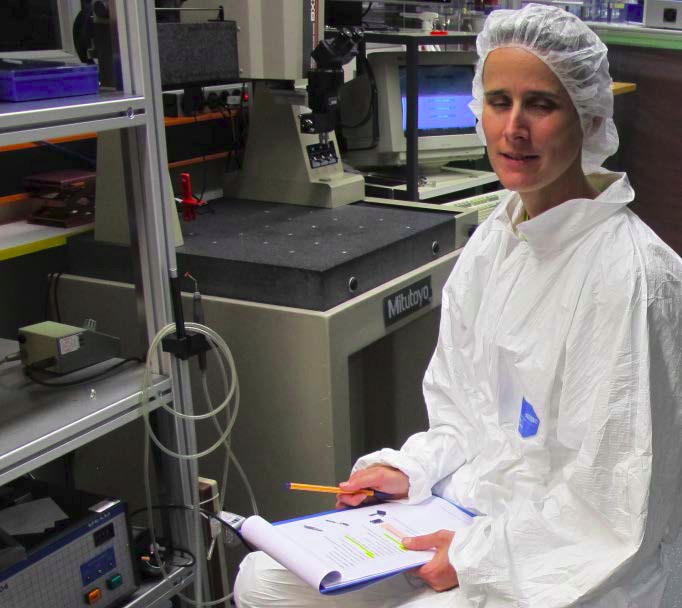 Gloves, net….
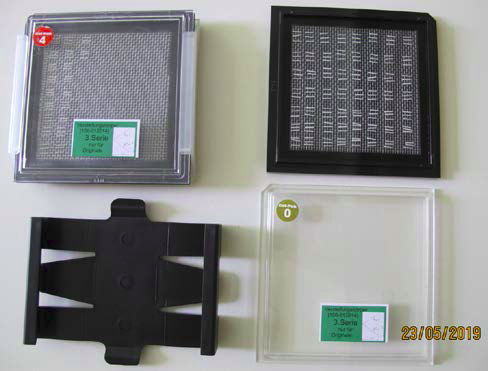 2nd person for coordination & protocol
Ceramic was cleaned and is stored in gel-packs
10
New Features I
Control of glue dispensing using UV light
(with bare eye even better)
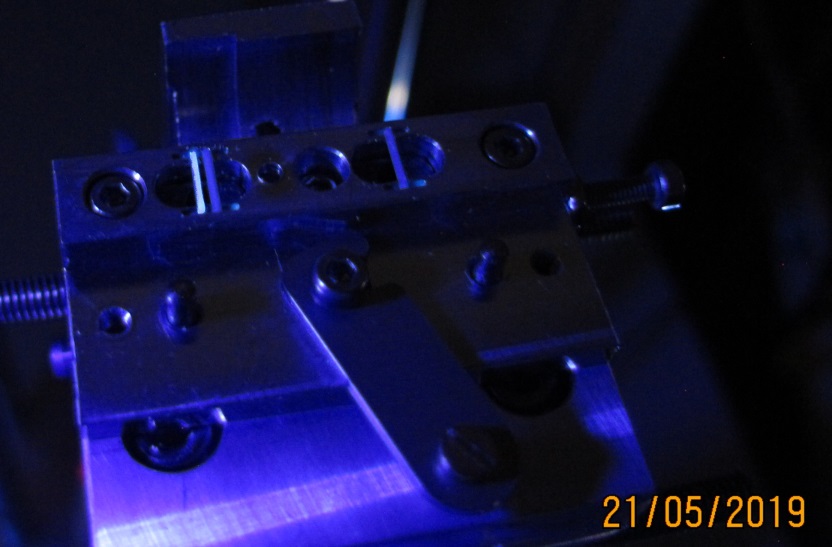 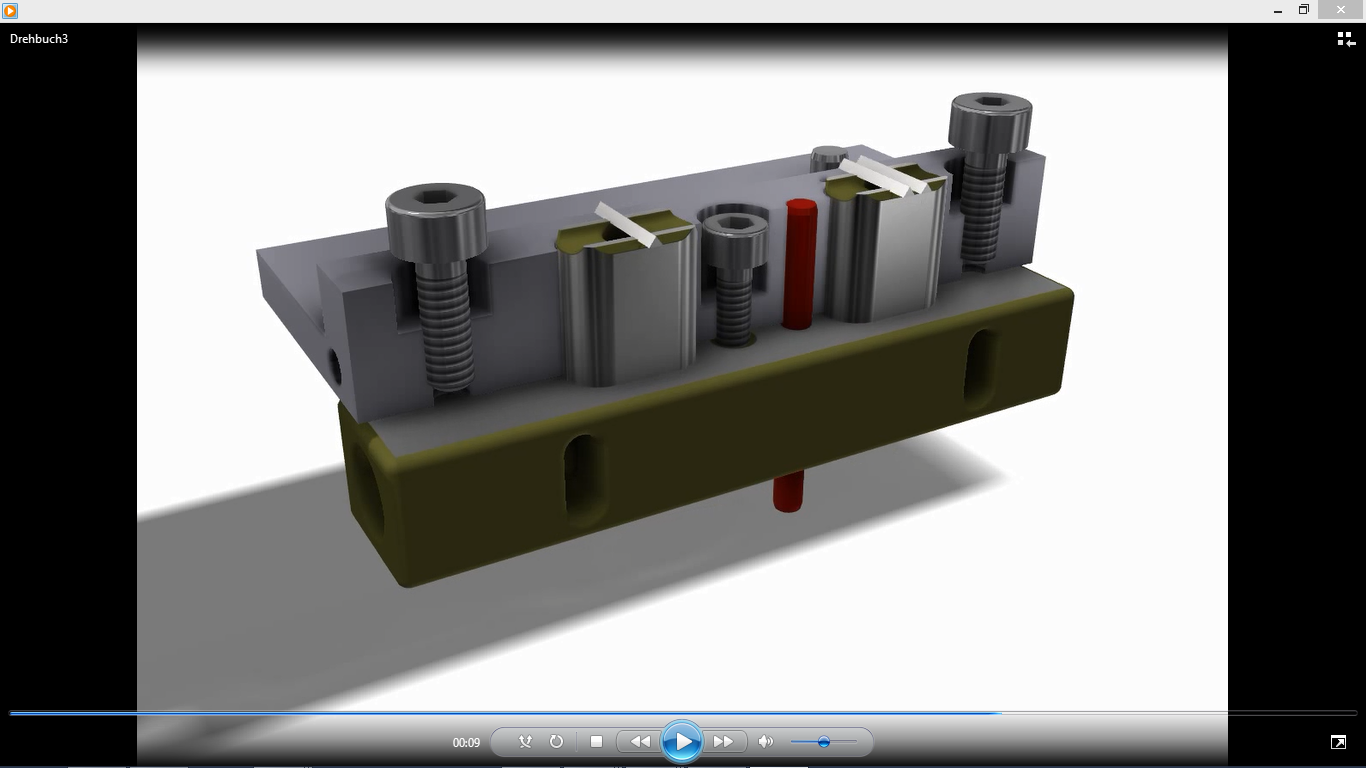 Additional guiding pin (red) to reduce roll and till of lifter

=> Exact positioning of stiffeners
11
New Features II
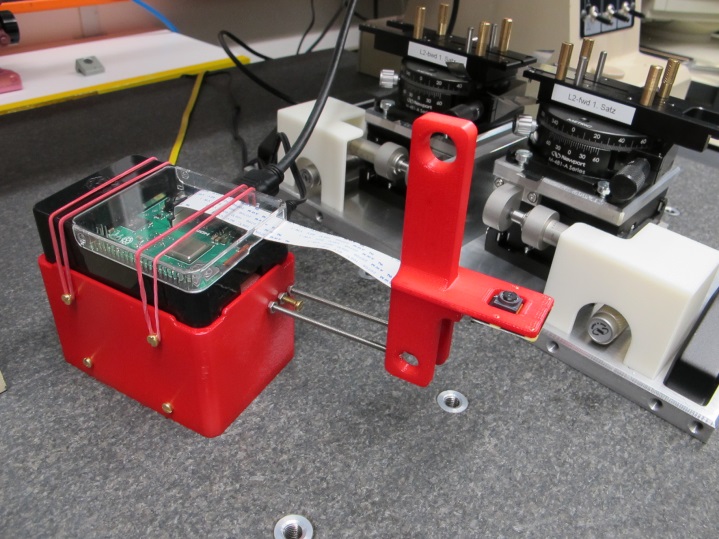 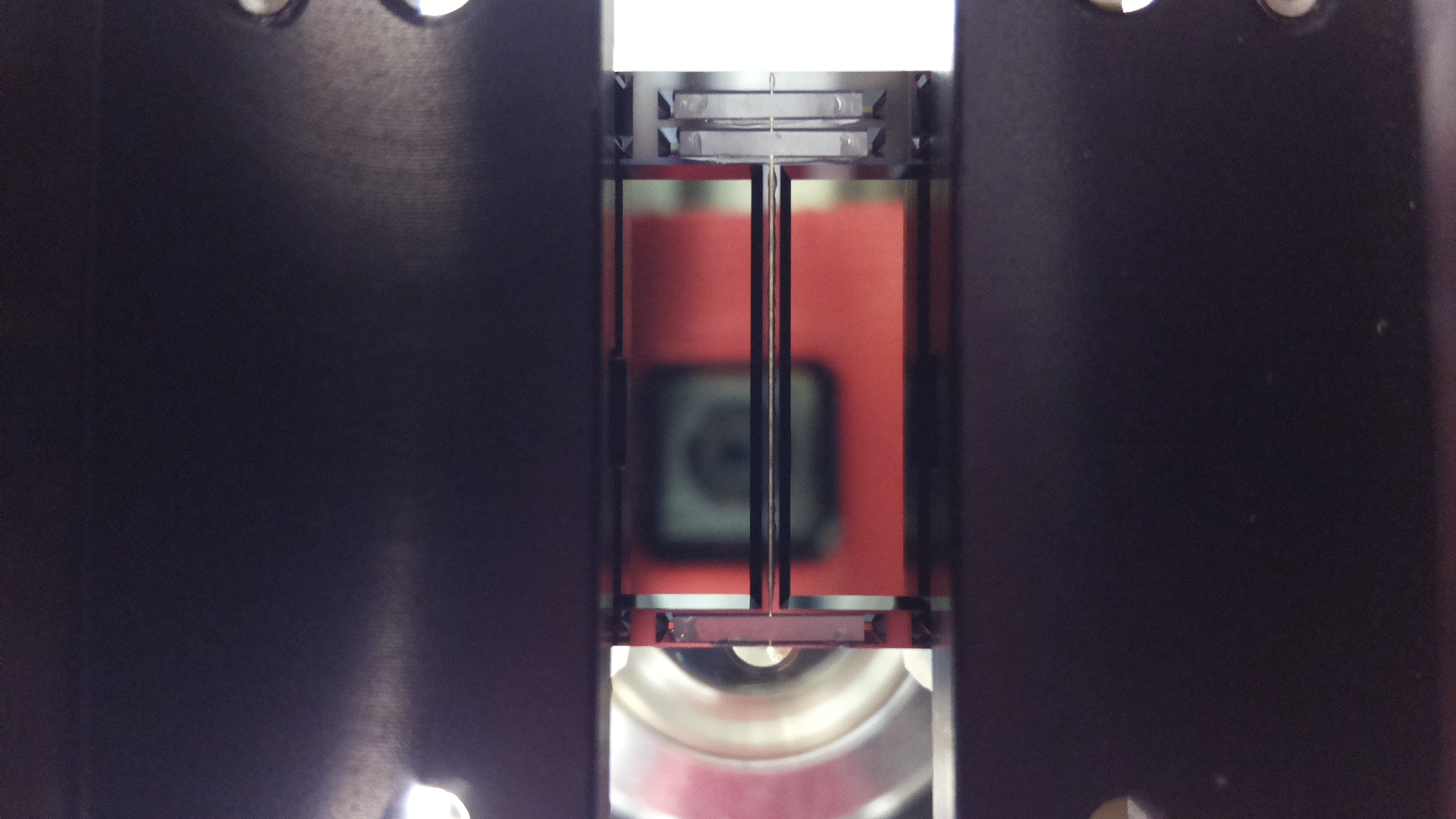 Raspberry Pi camera module for control of stiffener insertion 

Life picture after insertion
(after removal of liftener)

Enables manual corrections, if needed
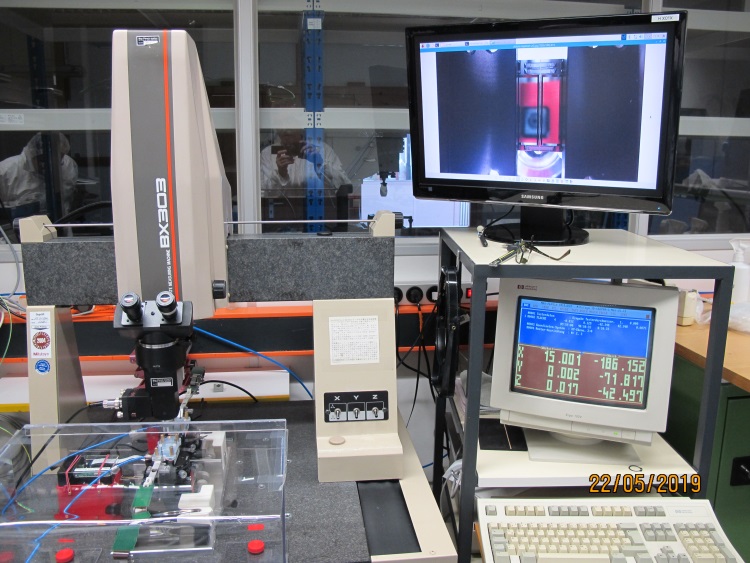 12
Controls & Survey
After curing, before packing
Pictures of backside showing position of stiffeners









Then
Survey and documentation with high resolution digital microscope (Keyance)





Finally: electrical test
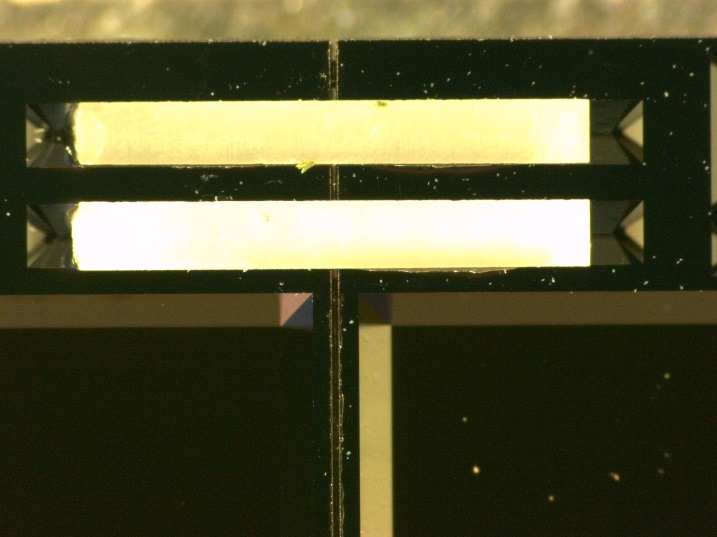 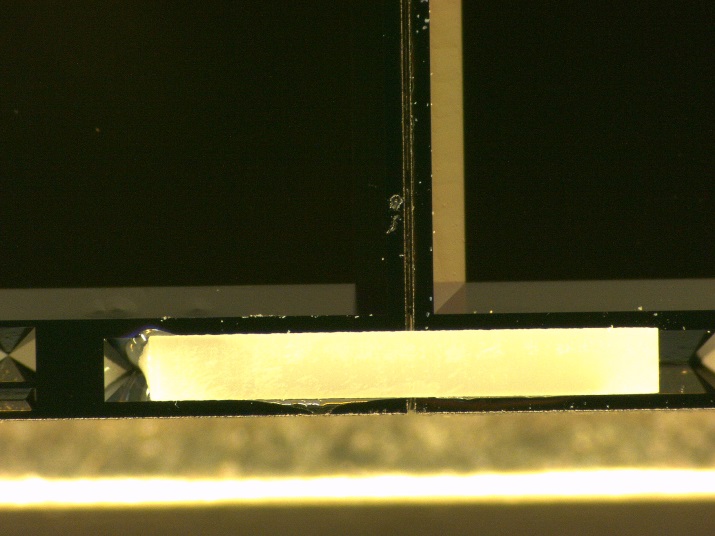 Ceramic stiffener position
Survey
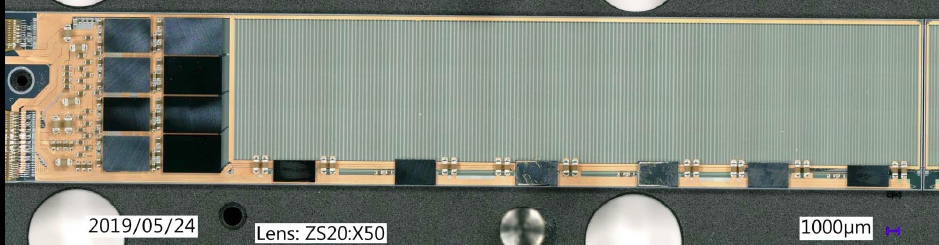 High resolution picture (to zoom in on pixel level)
13
Electrical Tests
L42

Functionality test
No optimization yet
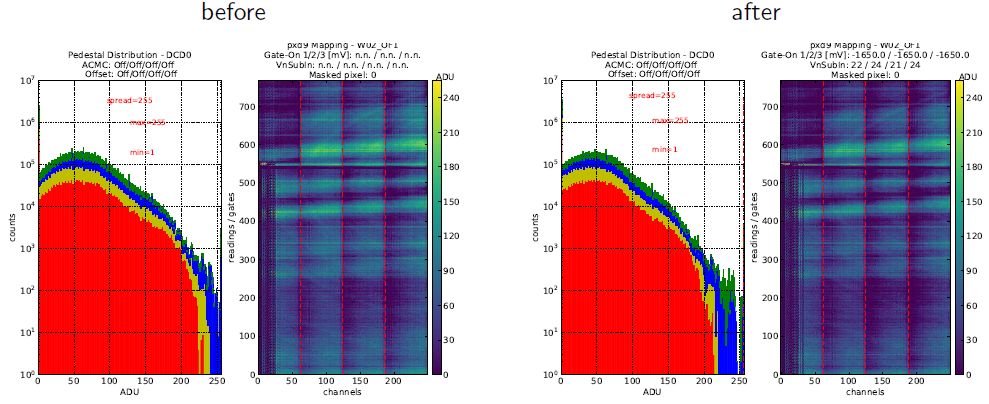 W02_OF1
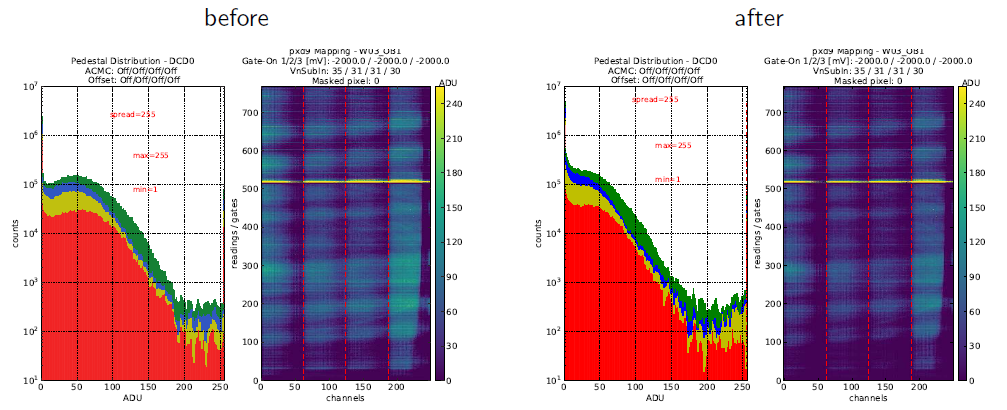 W03_OB1
14
Protocol
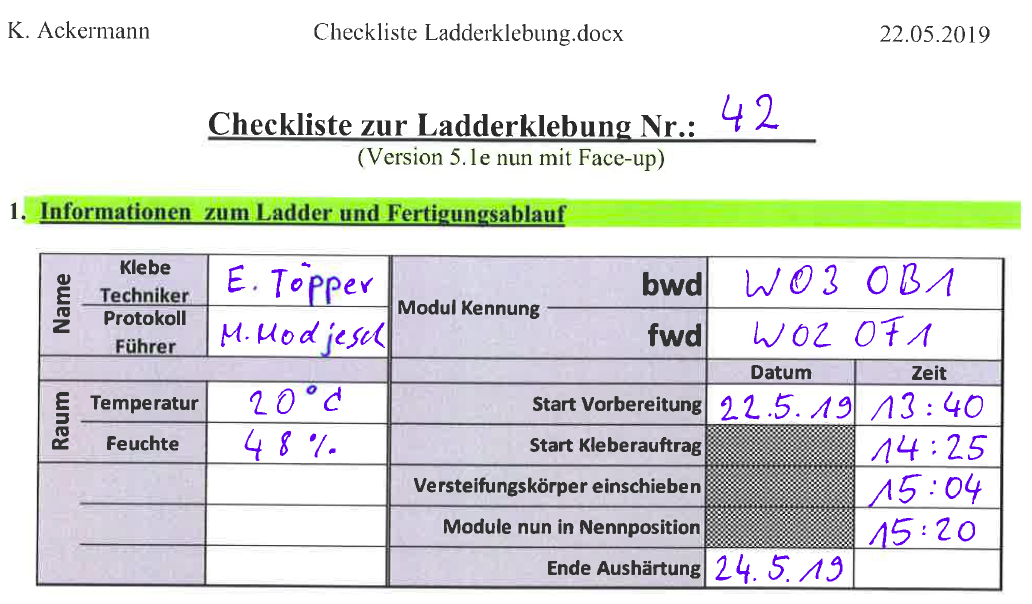 Detailed step by step instructions
Used for assembly protocol

Scanned and stored with survey information
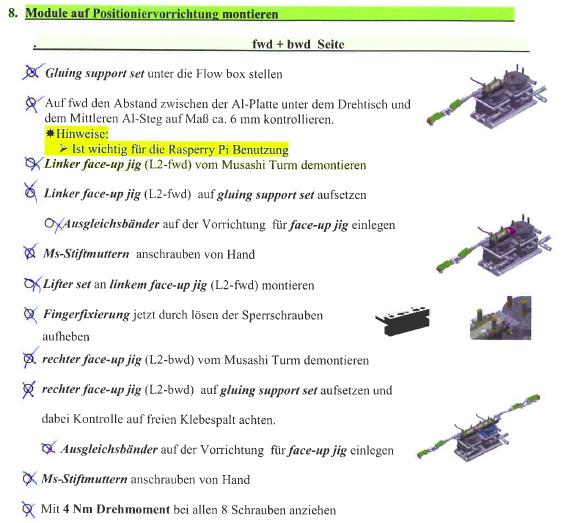 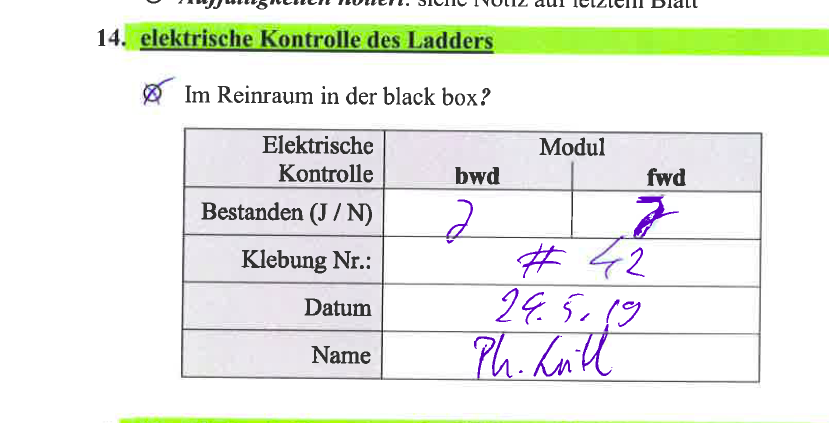 15
Schedule
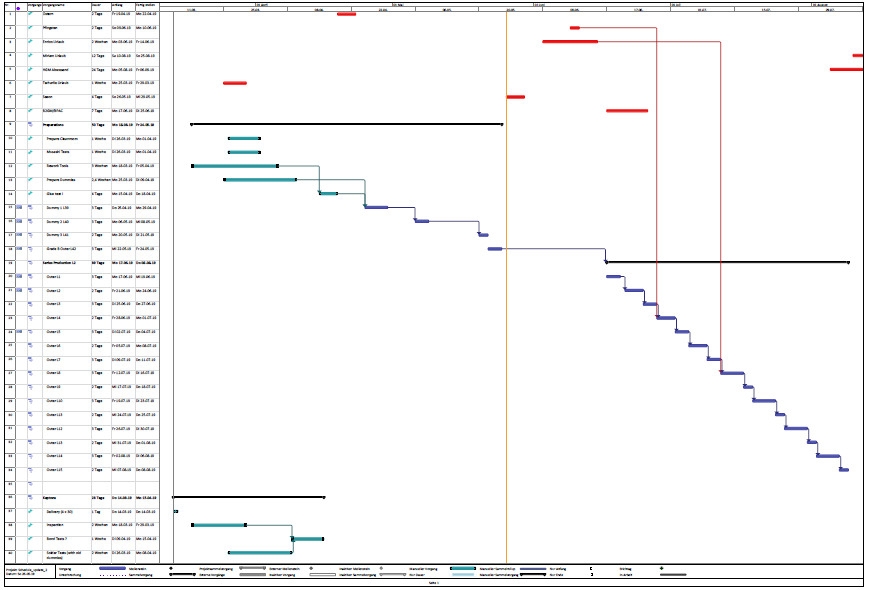 Seeon/Vacation
15 L2 ladders could be ready by mid August
25.7.
11 L2_FWD available
16
Summary
Assembly procedure changed: 

	sensor surface not touched, 
	stiffeners inserted from below using a tool

Method and facilities were reviewed end of February

	(Most) suggestions realized

Test with dummy (1 simple dummy, 3 Kapton dummies)

	Some improvements needed
	last 3 assemblies very successful

Grade B ladder successfully glued and tested

Gluing procedure needs 1:40h (plus time for module test & inspection)
Curing time 48h
1h to take out and pack (plus survey and electrical test)
Can comfortably glue two ladders a week

Hope to get green light for series production (mid June, till mid August)
17